Fig. 2 Scanning electron microscope images of normal and frayed tips of guard hairs from Australian fur seals. ...
J Mammal, Volume 93, Issue 2, 30 April 2012, Pages 504–513, https://doi.org/10.1644/11-MAMM-A-279.1
The content of this slide may be subject to copyright: please see the slide notes for details.
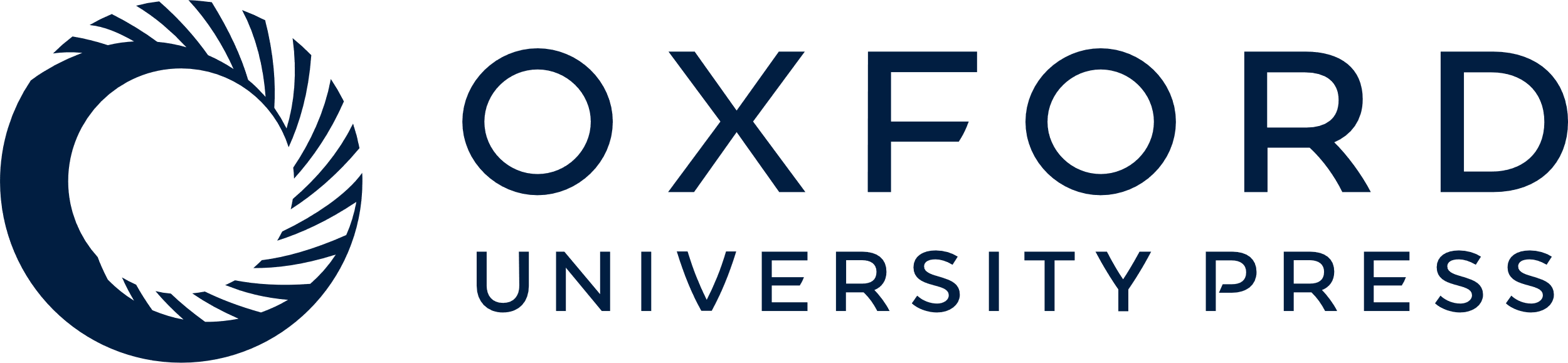 [Speaker Notes: Fig. 2 Scanning electron microscope images of normal and frayed tips of guard hairs from Australian fur seals. Alopecie seals had higher proportions of damaged hairs than did unaffected seals.


Unless provided in the caption above, the following copyright applies to the content of this slide: © 2012 American Society of Mammalogists]